ES Unit 2                                         10/13/15
Lesson 13
Aim: How is water recycled?Do Now: What are two sources of fresh water in the hydrosphere?What two factors affect water density in the ocean?
Turn and Talk
Share what you learned about the hydrosphere with your table partners.
Agenda
Mini-lecture
Video
Independent practice
Pass back ES current events summary
Water Facts
There is a fixed amount of water on earth.
Water is a renewable resource.
Water is constantly recycled
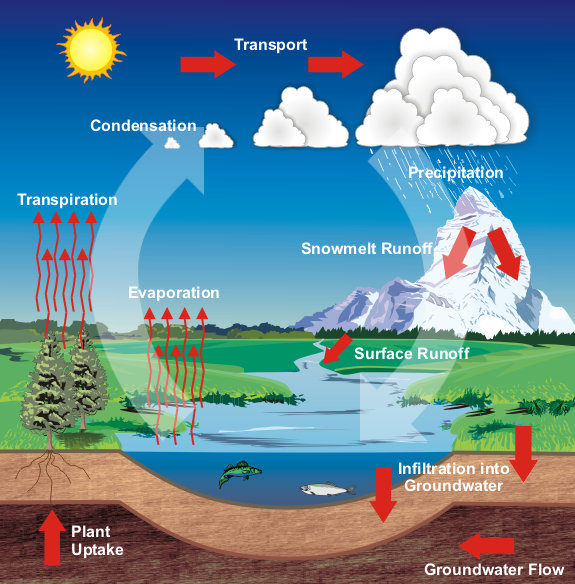 The Water Cycle
Also known as The Hydrologic Cycle
Water moves through 3 phases: liquid, solid, and gas
The water cycle is driven by energy from the sun (heat) and gravity
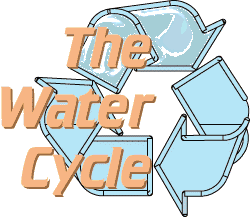 Water Storage: Reservoirs
Where water is stored
Examples: oceans, lakes, glaciers, the atmosphere
May be stored as liquid, solid, or gas
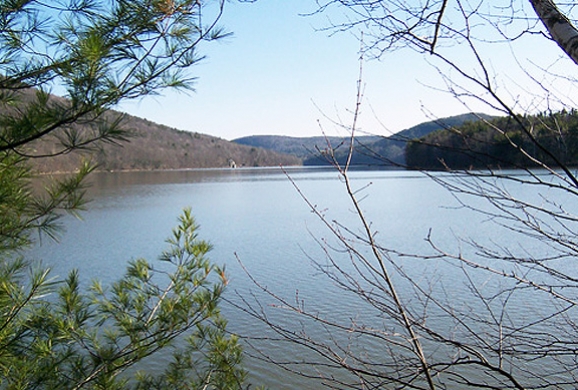 Evaporation
Liquid  gas
Water  water vapor
Any water in ponds, lakes, streams, or oceans evaporates
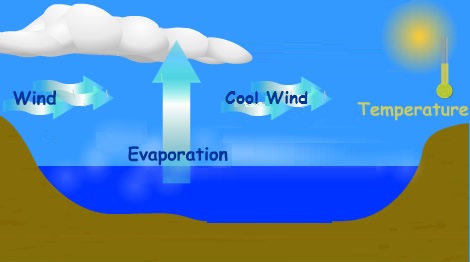 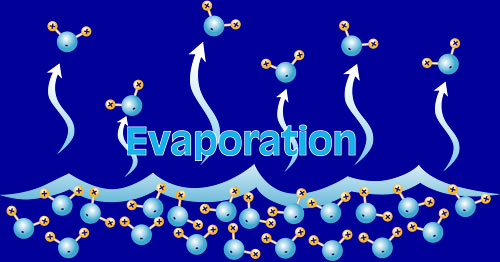 [Speaker Notes: About 84% evaporates from the ocean]
Transpiration
Water that evaporates from plants
Water --> water vapor
Cools plants off
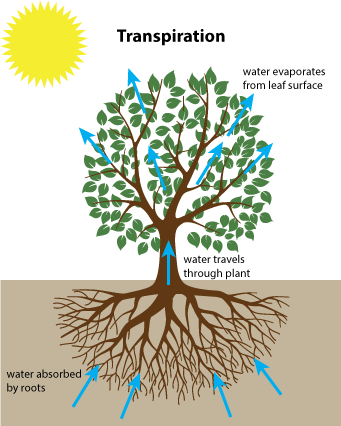 [Speaker Notes: An acre of corn can transpire about 4,000 gallons of water a day.]
Condensation
Water vapor cools in the atmosphere
Water vapor  liquid water
Tiny water droplets form clouds
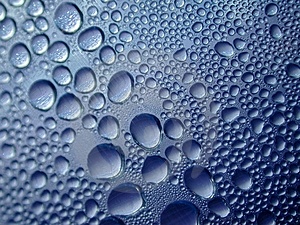 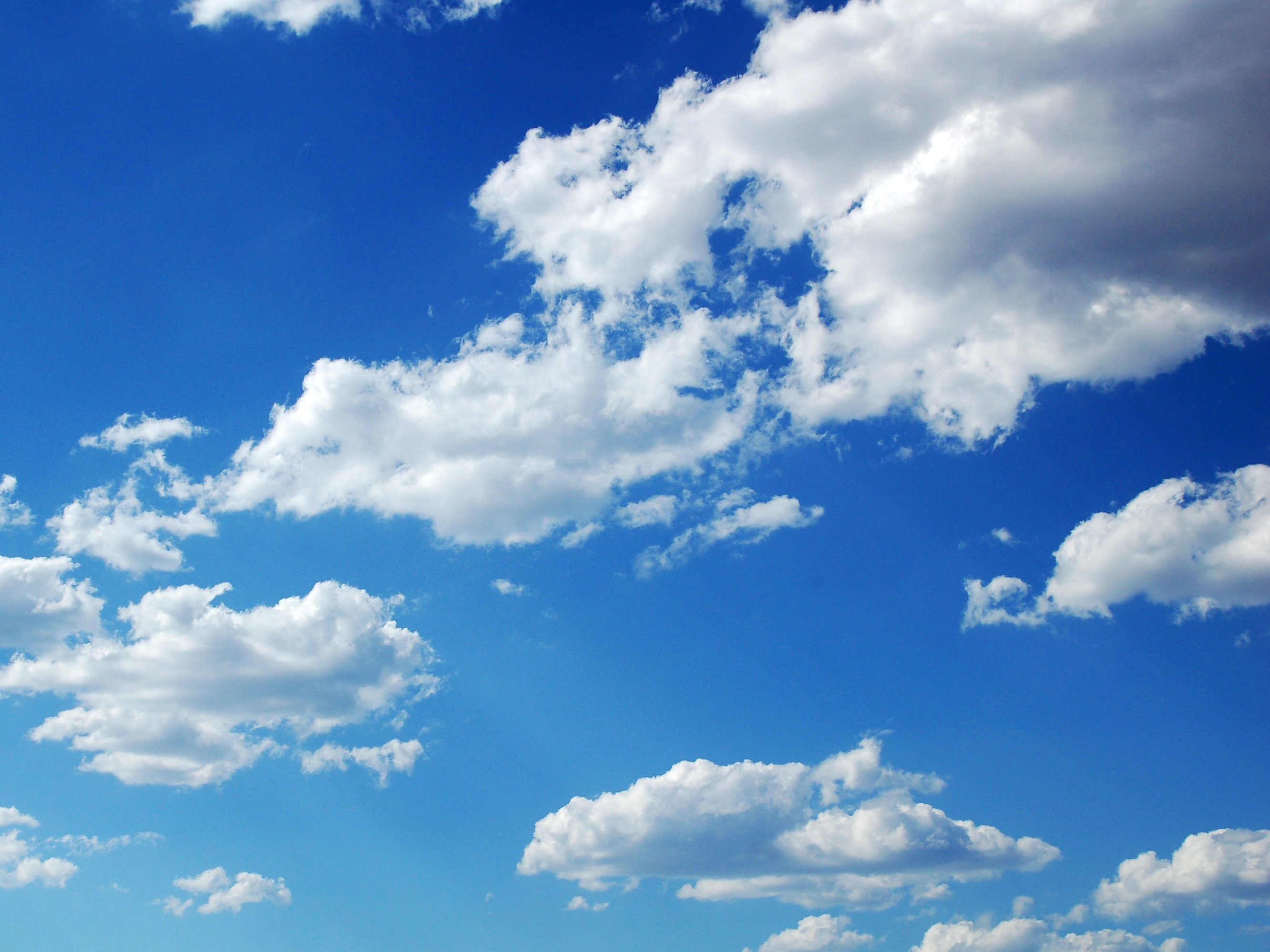 Precipitation
Many water droplets condense and fall to earth 
Rain, hail, snow, sleet
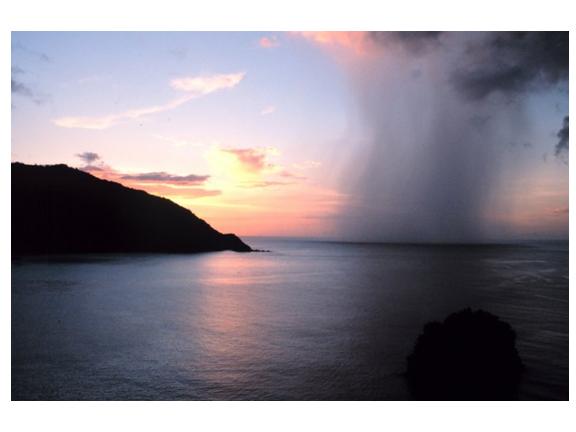 Independent Practice
Complete numbers 1, 2, 3 and 5
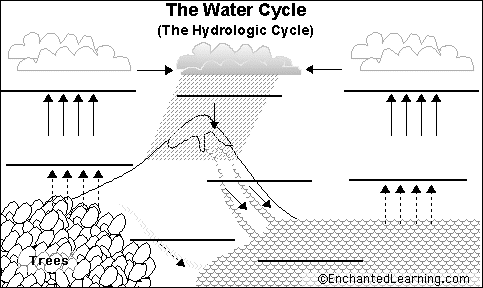 E.S. Current Event Summary
Great to see such interest in environmental issues!
Circles mean grammar or spelling mistake
Don’t say we humans or us humans just humans!
Make sure to list the name of the author, the name of the article, and the news source
Summaries (1st paragraph) shouldn’t have quotes
Always turn in rubric and bring in a note if absent
Homework
Complete Unit 2 Review Sheet– No review sheets will be accepted late!!